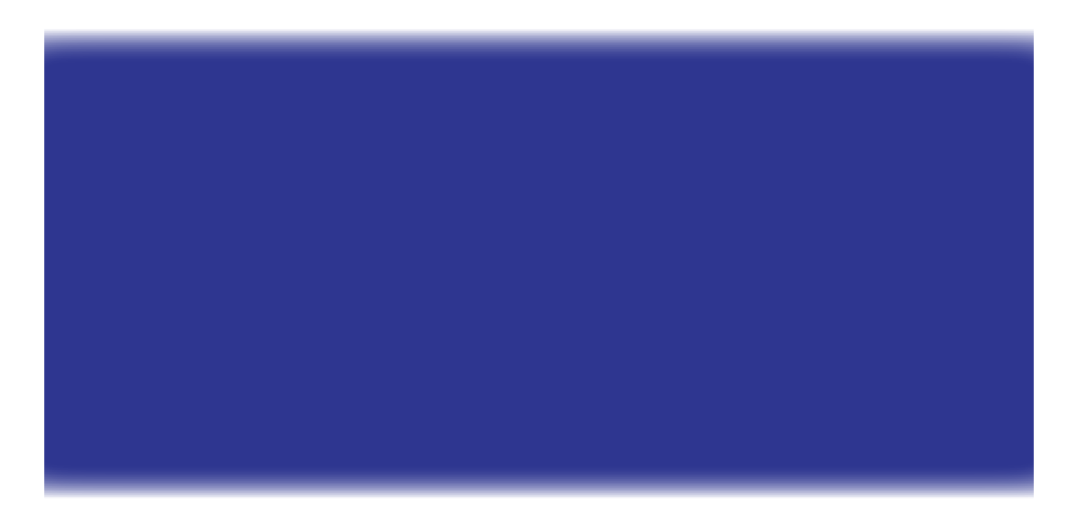 U.S. 31 & S.R. 28 Interchange Project
Tipton County Foundation 

Wednesday, February 11, 2015
Welcome
Rickie Clark, INDOT Office of Public Involvement 
Purpose/explanation of public hearing
Public hearing format
Visit our sign-in table
Informational handouts
Submitting public comments for hearings transcript
Project display area
Welcome
Introduction of INDOT project officials
Project Management 
Design
Real Estate
Public Involvement
URS
 Design & Environmental Team
Recognition of elected and local public officials
Public Hearing
Sign-in at attendance table to be added to project mailing list. 
A public hearing notice was mailed to known property owners within project area.
Announcement of this hearing was posted to INDOT website. A media release was also issued.
Legal notice publishing:  
Tipton County Tribune  
Tuesday, January 27, 2015
Tuesday, February 3, 2015
Project Stakeholders
Indiana Department of Transportation
Indiana Division Federal Highway Administration
Tipton County
City of Tipton 
Local communities 
Elected public officials
Community residents and citizens
Commuters
Chrysler Corporation
Emergency services
Project Development Process
Public Hearing
Environmental Document
Requirement of the National Environmental Policy Act (NEPA)
Requires INDOT to analyze and evaluate the impacts of a proposed project to the natural and socio-economic environments
Impacts are described in environmental document
Categorical Exclusion (CE), Level 3
Environmental document was released for public involvement in January 2015
Environmental Document
Purpose and need 
Develop a number of possible alternatives
The “Do Nothing” alternative is a baseline for comparison
Screen alternatives to identify a preferred alternative
Solicit public comment on environmental document and preliminary design plan 
Solicit, address and fully consider public comment as part of decision making process
Environmental Documentation
Elements of the Environmental Documentation
Real Estate	    
Community Impacts
Air Quality 		       
Wetlands and Waterways
Noise 			       
Floodplains
Farmland
Endangered Species
Hazardous Materials          
Environmental Justice
Historic/Archaeological      
Cultural Resources
Public Involvement
Environmental Documentation
Noteworthy Environmental Document findings
0.39 acre of Wetland Impacts
0.044 acre will require mitigation on site.
No impacts to Jurisdictional Streams (Waters of the U.S.)
No impacts to Tucker Cemetery
Adverse impact to one potentially eligible Archaeological site in NW Quadrant
Memorandum of Agreement with INDOT/FHWA/SHPO dated 1/9/15.
Environmental Documentation
Noteworthy Environmental Document findings (Cont.)
Low levels of soil and groundwater contamination will be encountered during excavation at 4 sites
Minimal Impacts to the Floodplain of Dixon Creek
8 Relocations (3 Residential, 5 Businesses)
Environmental Documentation
Categorical Exclusion Level 1 – Advanced Acquisitions
Allowed by MAP-21, the Moving Ahead for Progress in the 21st Century Act
Approved December 2013 for 6 Properties
Amended September 2014 for 5 Additional Properties
Environmental Documentation
INDOT Greenfield District Office
Planning & Programming Department
32 South Broadway
Greenfield, IN 46140 
(855) 463-6848; eastcentralin@indot.in.gov   

INDOT Office of Public Involvement
Indiana Government Center North, Room N642
100 North Senate Avenue, Indianapolis, IN 46204
(317) 232-6601; rclark@indot.in.gov 

Tipton County Public Library
127 East Madison Street
Tipton, Indiana 46072
Phone (765) 675-8761
U.S. 31 / S.R. 28 Interchange Project
Purpose
To improve the safety and mobility on US 31 as a high-speed commerce corridor between Indianapolis and South Bend.

Need
Reduce the number and severity of crashes
Reduce travel times for expected traffic growth
[Speaker Notes: Deteriorating pavement conditions
Substandard roadway geometry
Average Annual Daily Traffic (AADT)]
U.S. 31 / S.R. 28 Interchange Project
▲
N
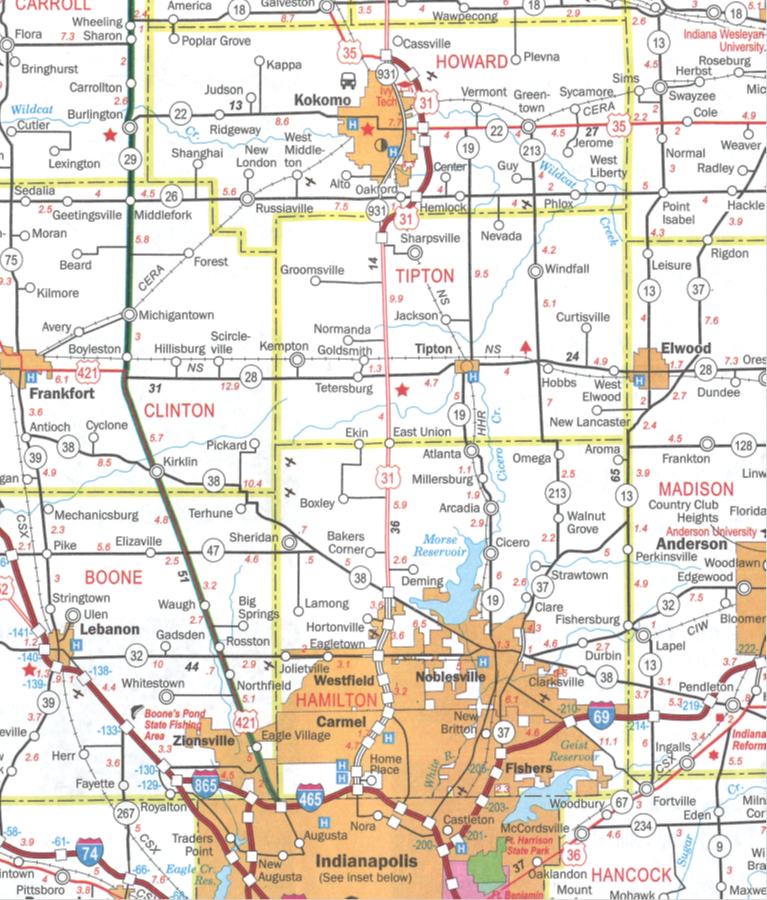 PROJECT
LOCATION
U.S. 31 / S.R. 28 Interchange Project
Alternatives considered:
#1 - Modified Diamond with SE Loop
#2 - Tight Diamond with roundabout terminals
#3 - Modified Diamond with NW Loop
#4 - Two Quadrant Diamond with roundabout ramp terminals and direct Chrysler Transmission Plant connection
#5 - Modified Diamond with roundabout terminals and direct Chrysler Transmission Plant connection
#6 - Do-Nothing Alternative
U.S. 31 / S.R. 28 Interchange Project
Alternatives considered:
▲
N
Alternative #1
Alternative #2
Alternative #3
Alternative #4
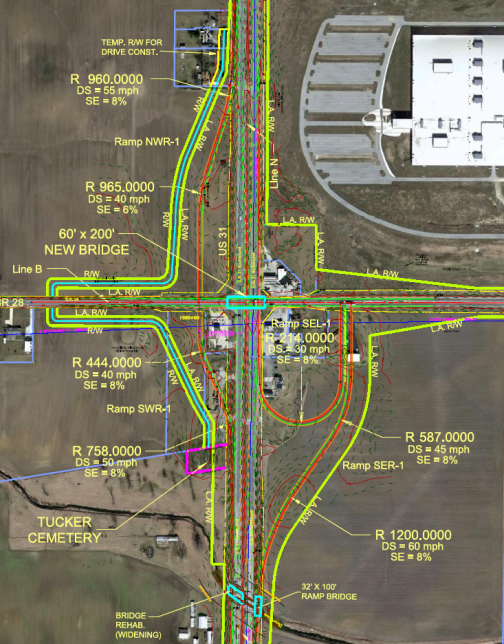 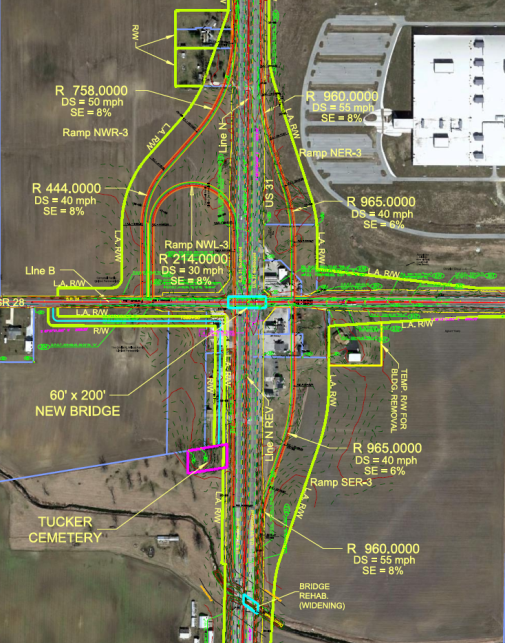 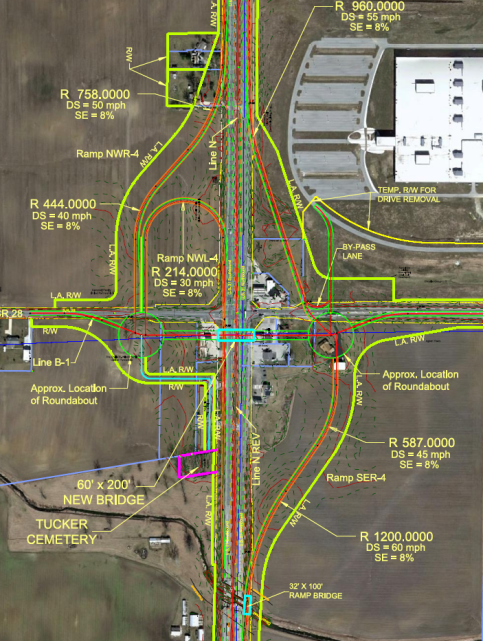 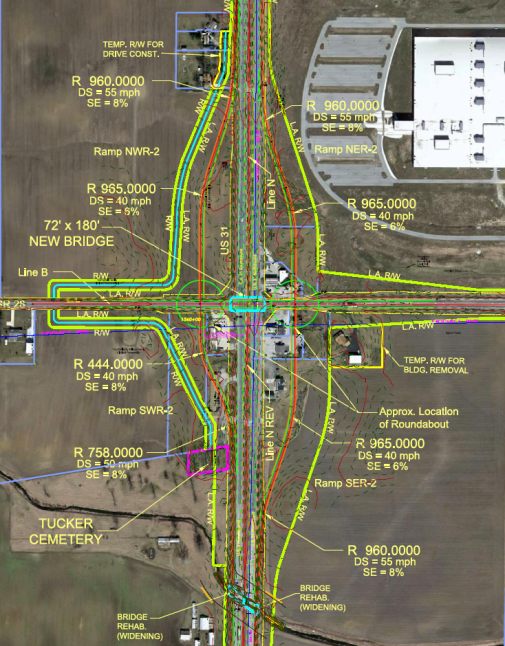 U.S. 31 / S.R. 28 Interchange Project
Preferred Alternative:
Alternative 5
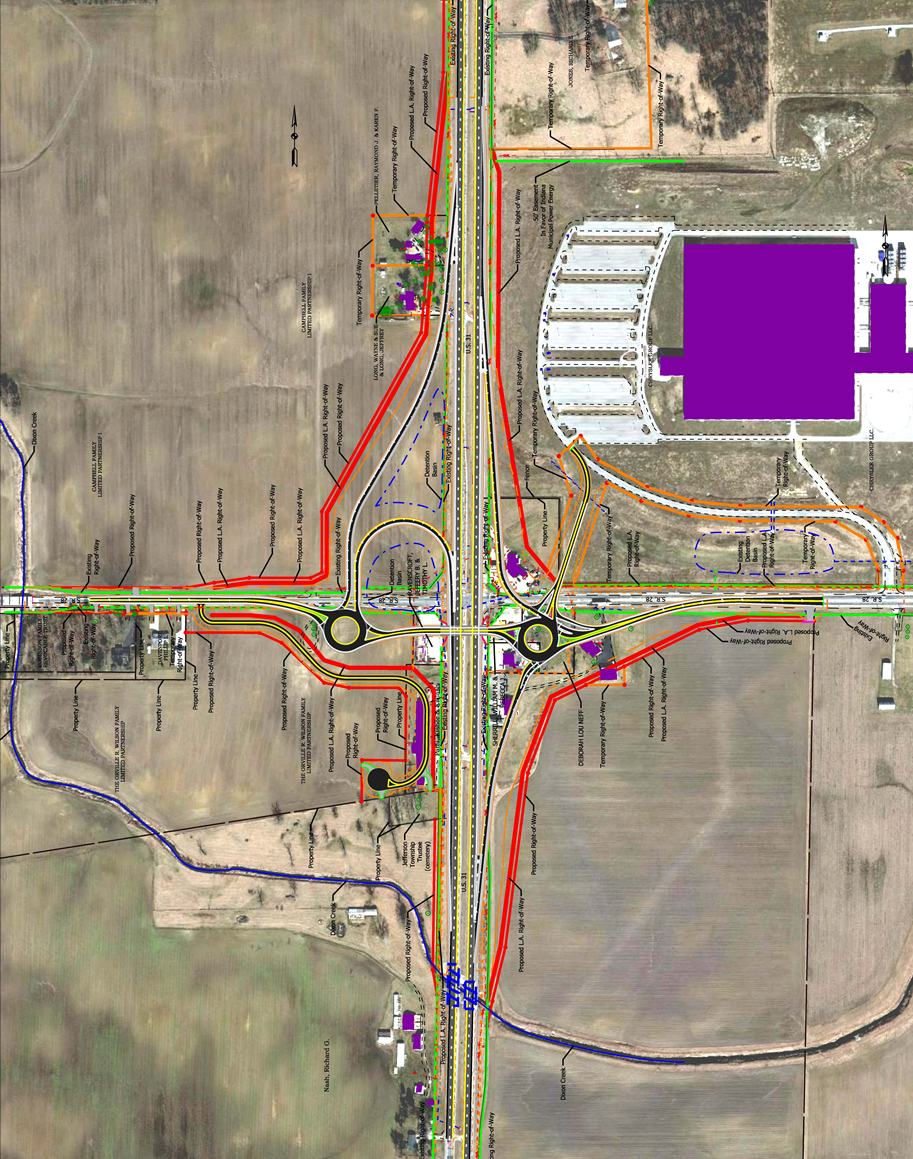 ▲
N
U.S. 31 / S.R. 28 Interchange Project
Preferred Alternative:  Alternative #5
Supports local economic vision for the interchange as endorsed by the local public agencies.
Meets current and forecast travel demand.
Provides the most efficient means of travel along SR 28 & from the Chrysler Plant.
Provides a high level of safety with the installation of roundabouts.
Minimizes impacts to Tucker Cemetery in the southwest quadrant.
Provides the most efficient and cost-effective means of maintaining traffic during construction.
U.S. 31 / S.R. 28 Interchange Project
Preferred Alternative:
Alternative 5:  Scored equal to or better than all other alternatives in all categories.
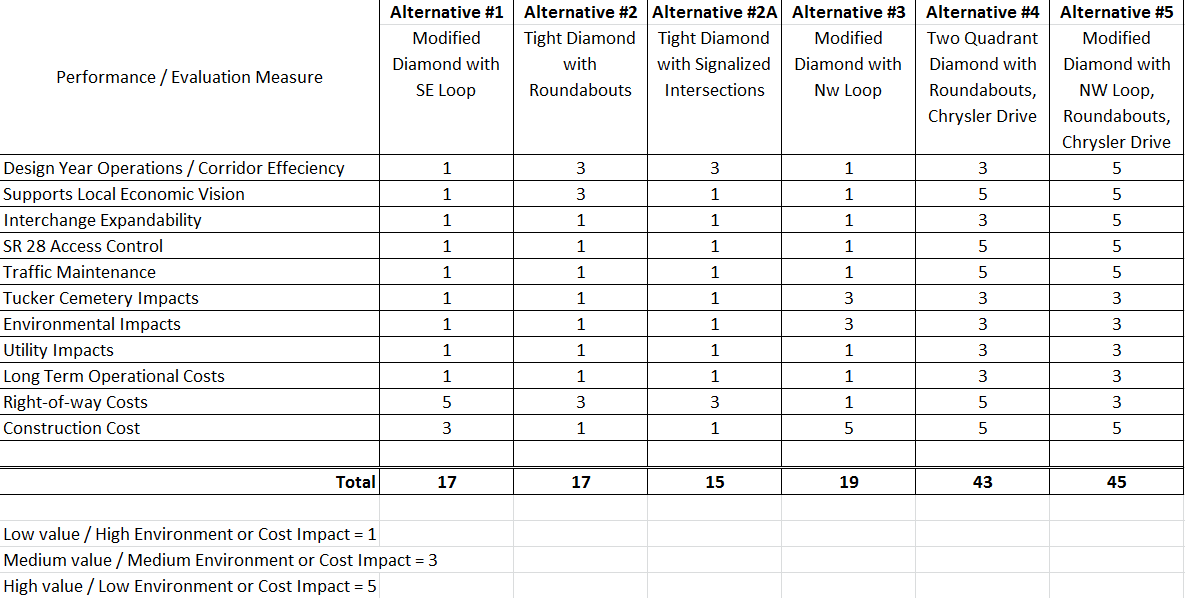 U.S. 31 / S.R. 28 Interchange Project
Project Features
S.R. 28 over U.S. 31
New Concrete/Steel Bridge
Roundabout Intersections
New Chrysler Access
Limited Access ROW
SW Local Access Road
Utility Relocations
On-site Detention Storage
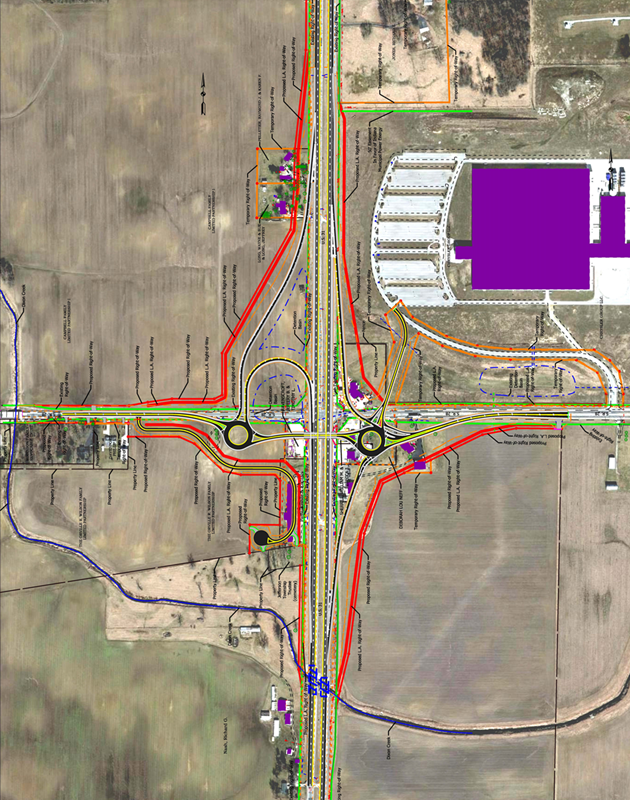 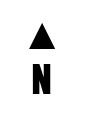 U.S. 31 / S.R. 28 Interchange Project
West Roundabout
Operations
Single Lane with Future Expansion
Design to Accommodate Commercial Trucks / Ag Equipment
Overhead Lighting
▲
N
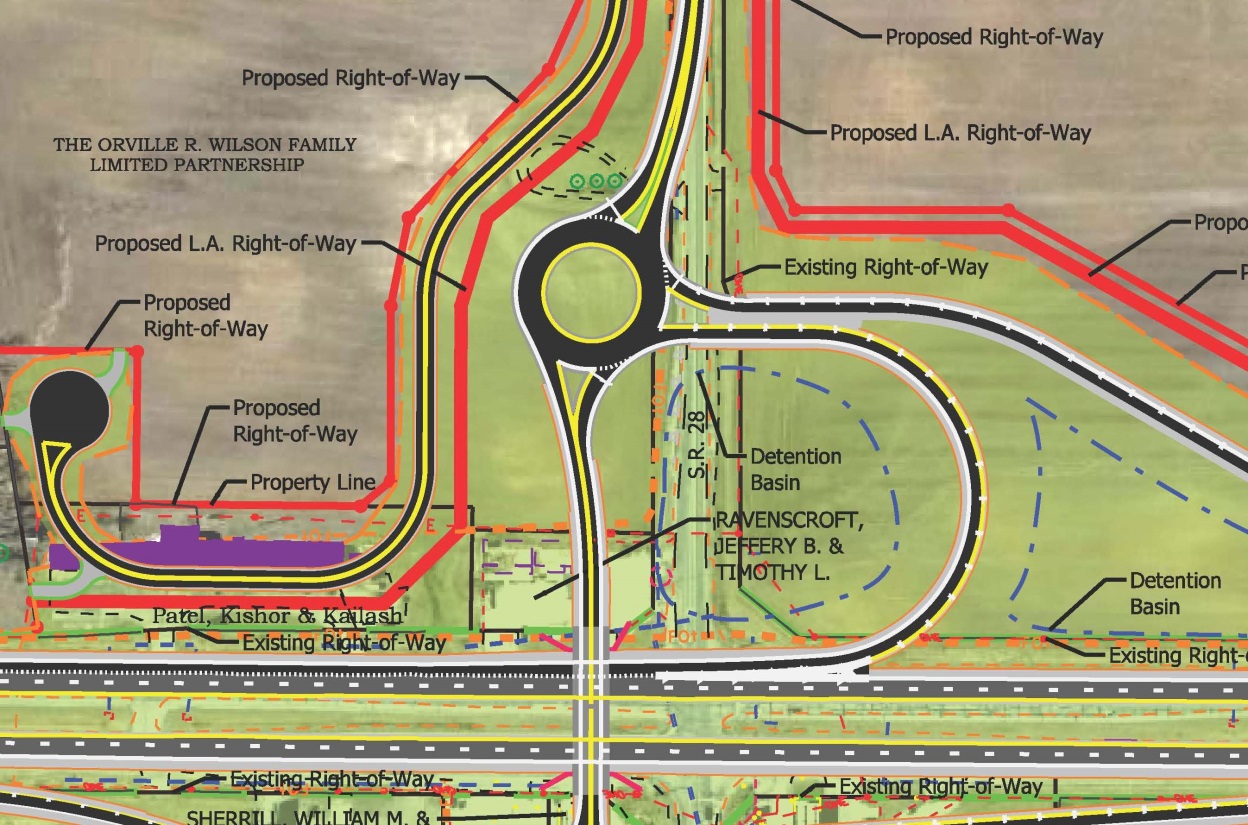 U.S. 31 / S.R. 28 Interchange Project
East Roundabout
Operations
Single Lane with Future Expansion
Design to Accommodate Commercial Trucks / Ag Equipment
Overhead Lighting
▲
N
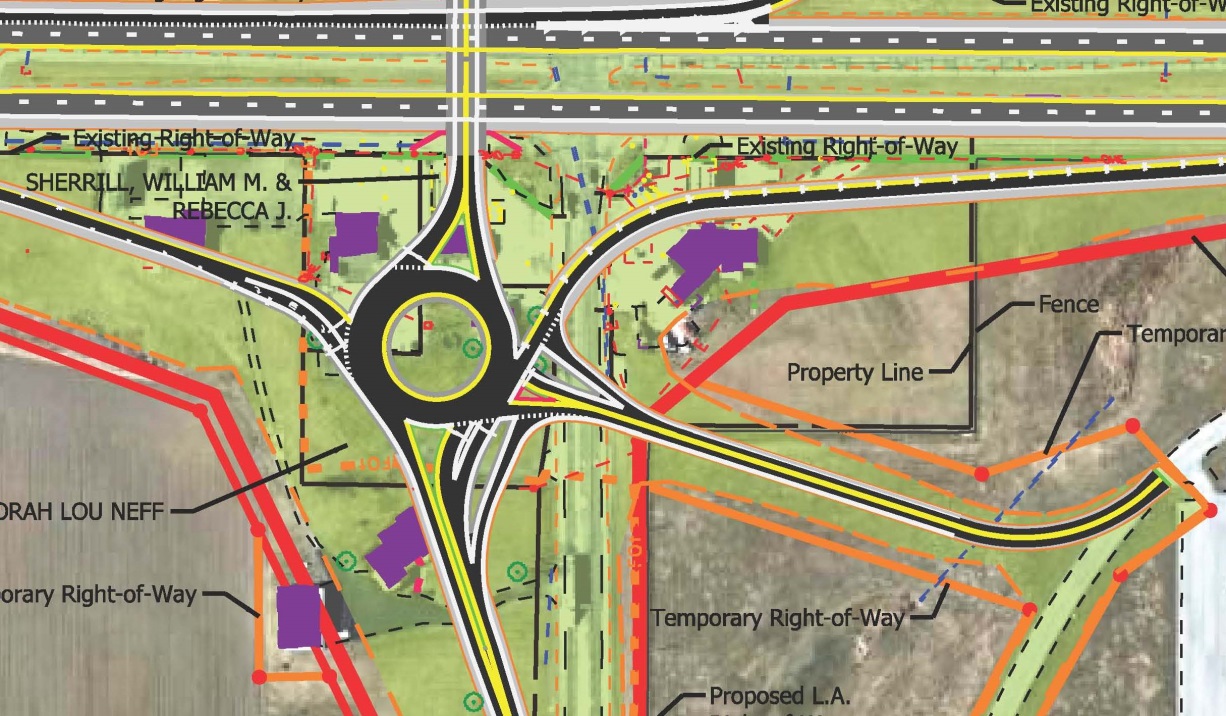 U.S. 31 / S.R. 28 Interchange Project
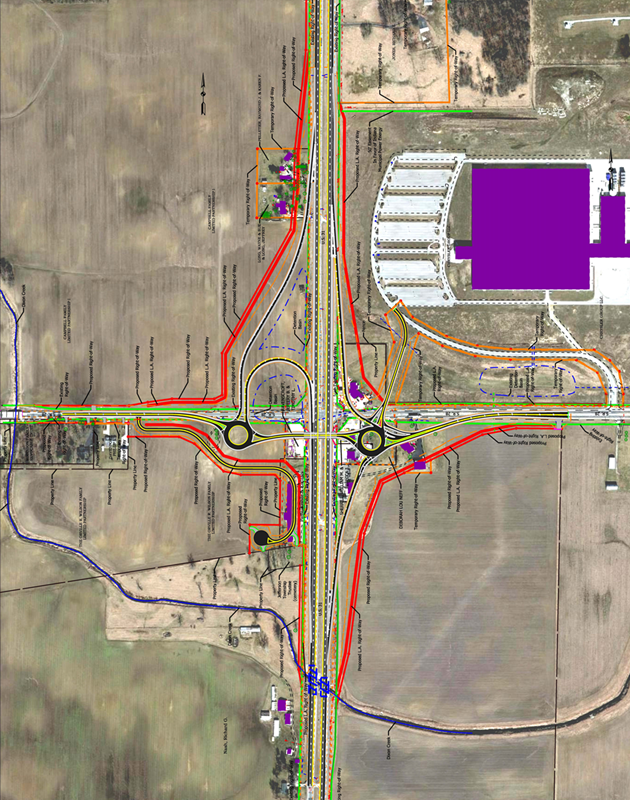 Traffic Maintenance
A lot of work with short term lane / shoulder restrictions
≈120 day S.R. 28 Closure
Signed State Detour
Local Traffic CR 560E North to Division Rd.
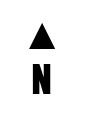 U.S. 31 / S.R. 28 Interchange Project
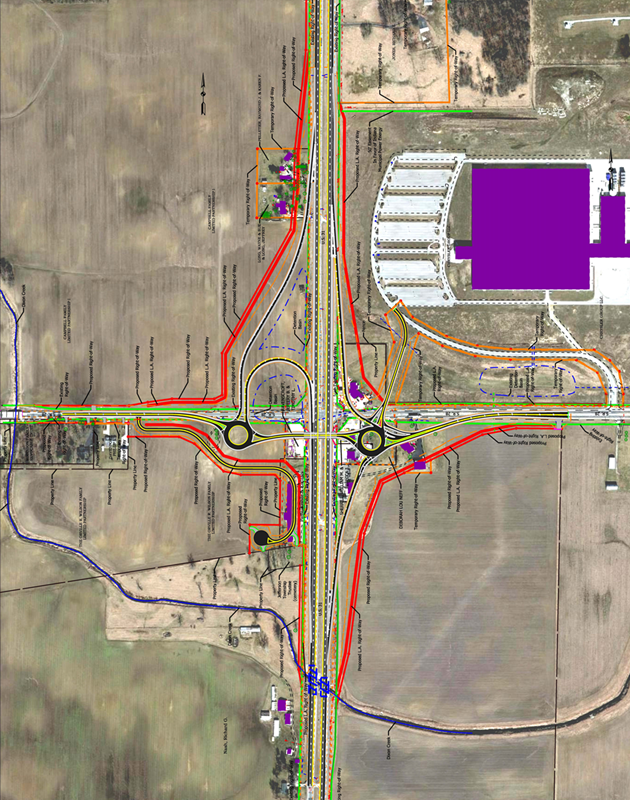 Estimated Cost
$1.4 Million Engineering
$5.0 Million ROW
$8.4 Million Construction

$14.8 Million Project
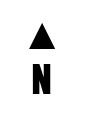 Real Estate Acquisition Process
Real Estate Acquisition Process
"Uniform Act of 1970"
All federal, state and local governments must comply
Requires an offer for just compensation
Acquisition Process
Appraisals
Review Appraisals
Negotiations
INDOT Real Estate Team to work with impacted property owners
U.S. 31 / S.R. 28 Interchange Project
Right-of-way
Permanent R/W: 40.1 acres
Residential
Commercial
Agricultural
Temporary R/W: 9.3 acres
Grading
Driveway reconstruction

8 Relocations
Project Schedule
Public Hearing: February 2015
Environmental Document finalized: March 2015
Real Estate Acquisition activities: 2015 - 2016
Appraising
Negotiations/Buying
Utilities coordination/Relocation
Construction: 2015-2016
Feedback
INDOT would like to hear from you
Talk with INDOT project team members
Comment sheet in information packet
E-mail or mail comments to INDOT
Sign-in list to be added to project mailing list
Visit INDOT Greenfield District page at http://www.in.gov/indot/2704.htm   
All comments are very much appreciated and will be given full consideration by project team
Submit Public Comments
Submit public comments using the options described in first page of information packet:
Public Comment Form
Via e-mail
Participating during public comment session via microphone
Verbal comments recorded and transcribed for inclusion into public hearings transcript 
INDOT respectfully requests comments be submitted by Friday, February 27, 2015.  
All comments submitted will become part of public record, entered into transcript, reviewed, evaluated and given full consideration during decision making process.
Next Steps
Public and project stakeholder input
Submit comments via options described on page 1 of information packet
INDOT review and evaluation
All comments are given full consideration during decision-making process
Address comments, finalize/approve environmental document, complete project design 
Communicate a decision
INDOT will notify persons on mailing list of decision
Work through local media outlets and paid legal notice
Make project documents accessible via repositories 
Questions? Contact Public Involvement Team
Public Involvement Team
Rickie Clark
INDOT Office of Public Involvement 
(317) 232-6601 
rclark@indot.in.gov
Nathan Riggs
INDOT Greenfield District Office (855) 463-6848 
eastcentralin@indot.in.gov
Thank You
Please visit with INDOT project officials following the public comment session
Project Open House 
Project maps, displays, real estate acquisition table, INDOT project officials and informal Q & A
Public Comment Session
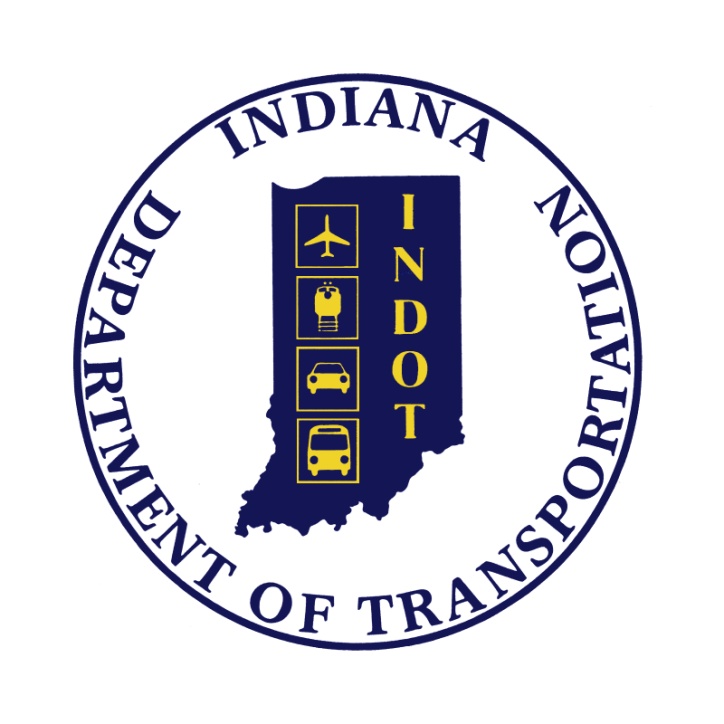